All Children Thrive Learning Network - Cincinnati

April 2019
WHO WE ARE
All Children Thrive Learning Network 
	CCHMC Community Health Initiative 

Robert Kahn, MD MPH
Professor of Pediatrics
Executive Lead, Community Health
Robert.kahn@cchmc.org

Anita Brentley, PhD
Community Engagement Consultant
Anita.brentley@cchmc.org

~30 at or affiliated with Children’s 
~300 more gather biannually as part of the broader network
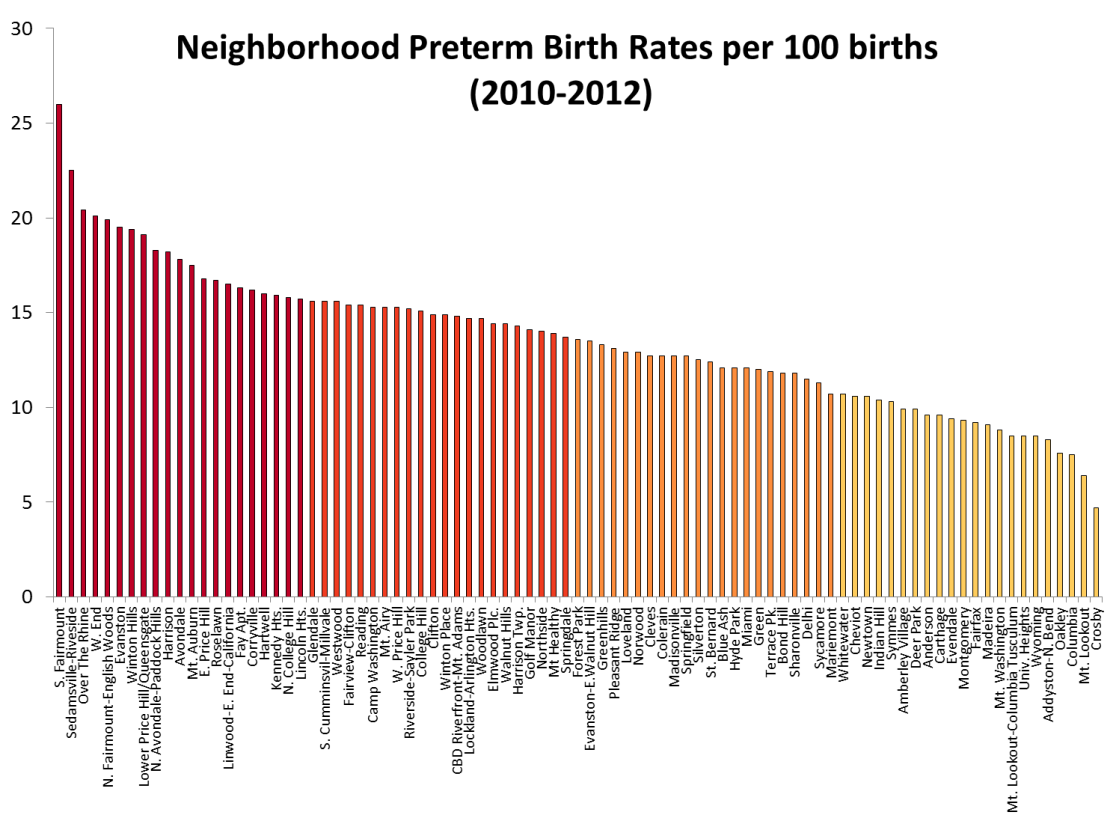 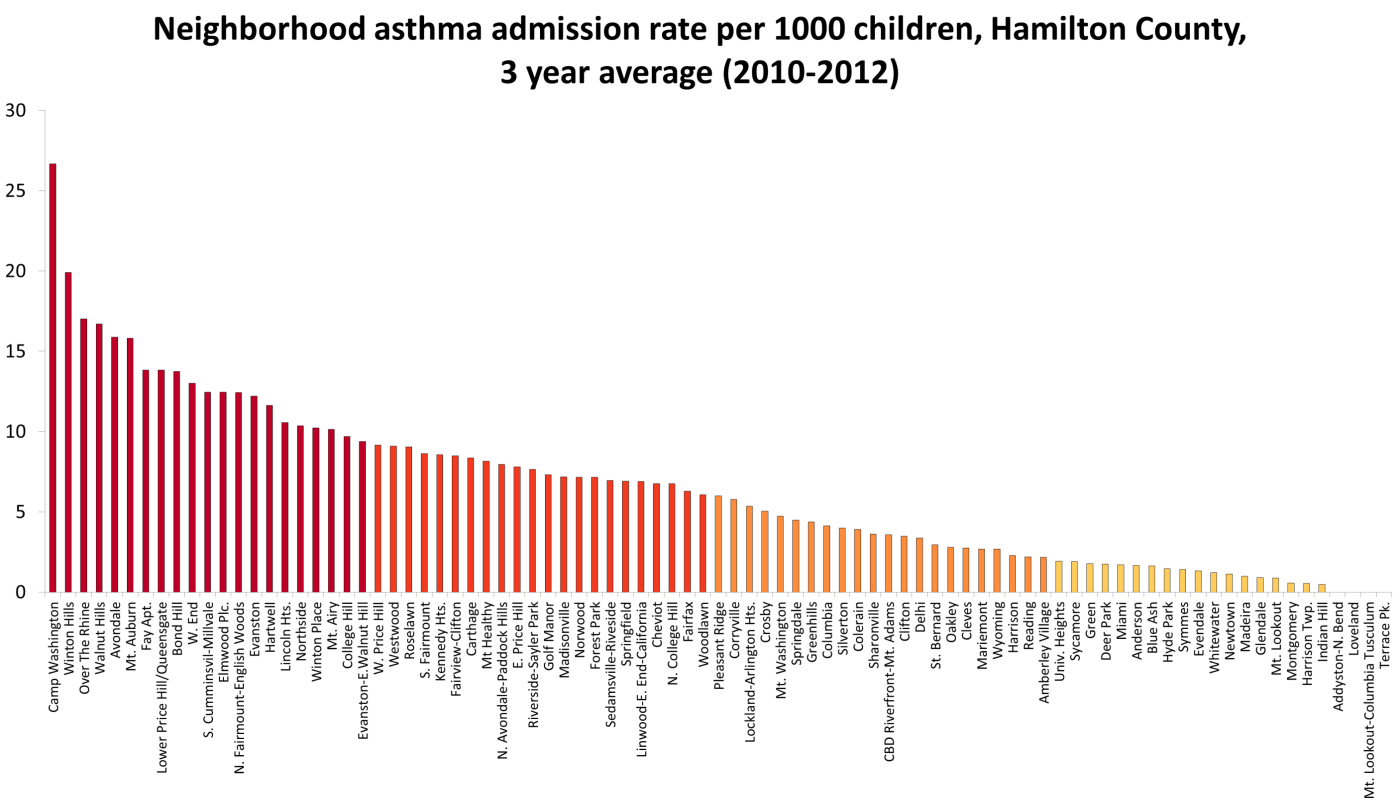 Avondale
Price Hill
Price Hill
Avondale
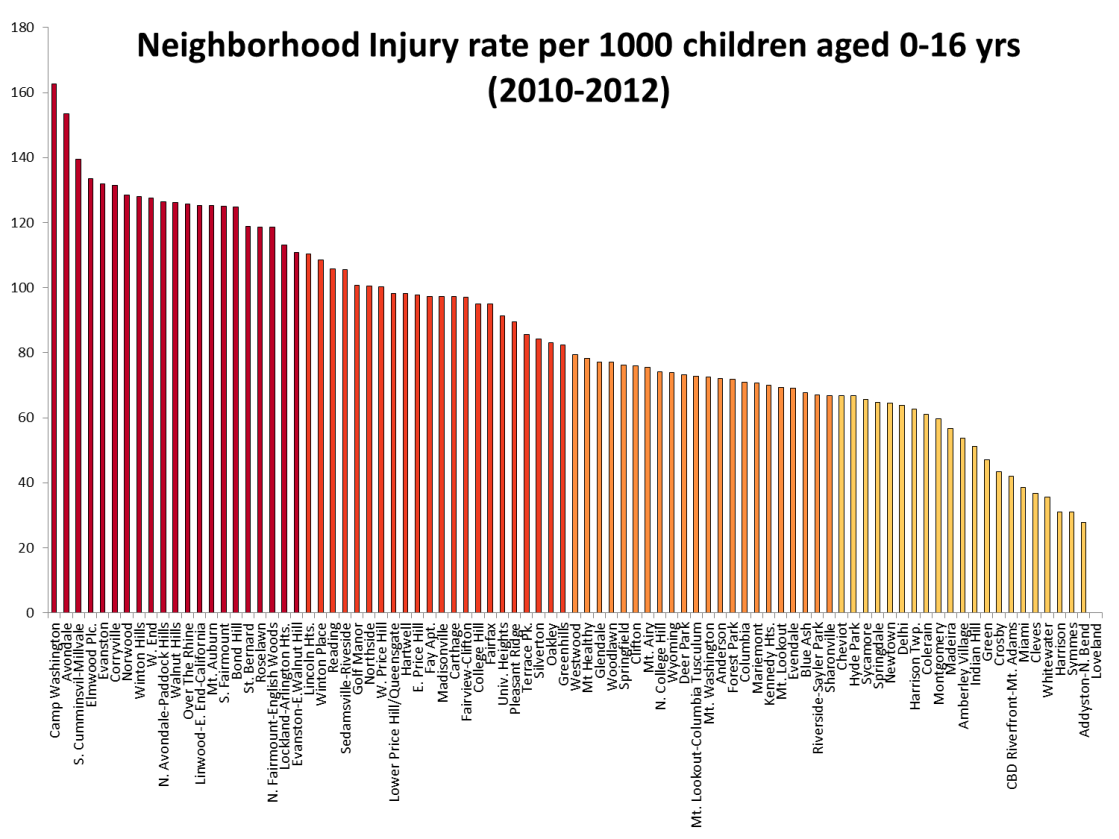 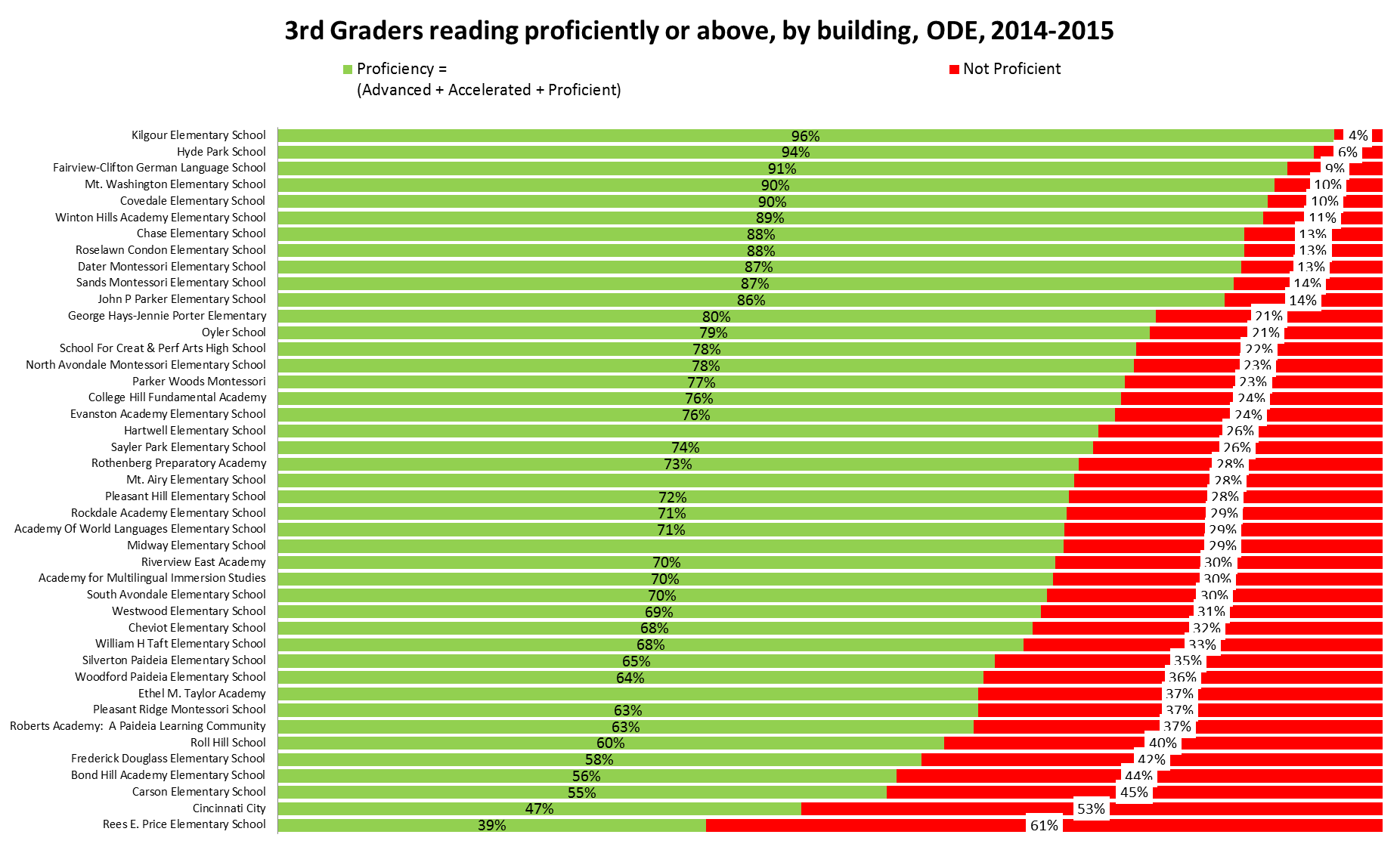 Avondale
Price Hill
Avondale
Price Hill
[Speaker Notes: Asthma – focus on cytokines… housing, pharmacy, schools.. 

School outcomes
Precision public health with get us to the role of root causes…  here are similar neighborhood gradients in childhood injury, preterm birth, and mental health admissions.. Similar ordering of neighborhoods..  Suggesting some commonality among them, some shared root causes. PPH offers an opportunity to speed up insight into these fundamental issues.. But a study of molecular mechanisms will see these a individual conditions, silos… miss those foundational relationships

Enhanced by other data streams – EMS, Vital stats, crime exposure]
WHAT WE DO
What are our primary activities/functions? 
Describe accomplishments, resources, and projects
All Children Thrive Learning Network
Help Cincinnati’s 66,000 kids be the healthiest in the nation through strong partnerships
Morbidity and Mortality
Reduce annual infant deaths in Hamilton County 
Reduce disparity in hospital bed days focusing on 2 high risk neighborhoods

Thriving
Ensure 5 year olds have a ‘healthy mind and body’*
Increase percent of children reading proficiently or above by 3rd grade in Cincinnati Public Schools

*Bundle measure: immunization, BMI, dental, behavior, vision, emergent literacy, speech, hearing
All Children Thrive Learning Network
Infant Mortality
Bed Day Disparity
3rd Grade Reading
Thriving at 5
Outcomes
Improvement Teams
Inpatient Bed Days Equity Team
3rd Grade Reading
Community Connected Primary Care
Infant Mortality (Cradle Cincinnati)
Community Quality Improvement Capability
Design Thinking, Community Activation
Cores
Data Management and Analytics
In Home Supports
Avondale
[Speaker Notes: Population Real life lab – FOR EVERY PROTOTYPE]
Community activation
Caring Families: Reading Commitment
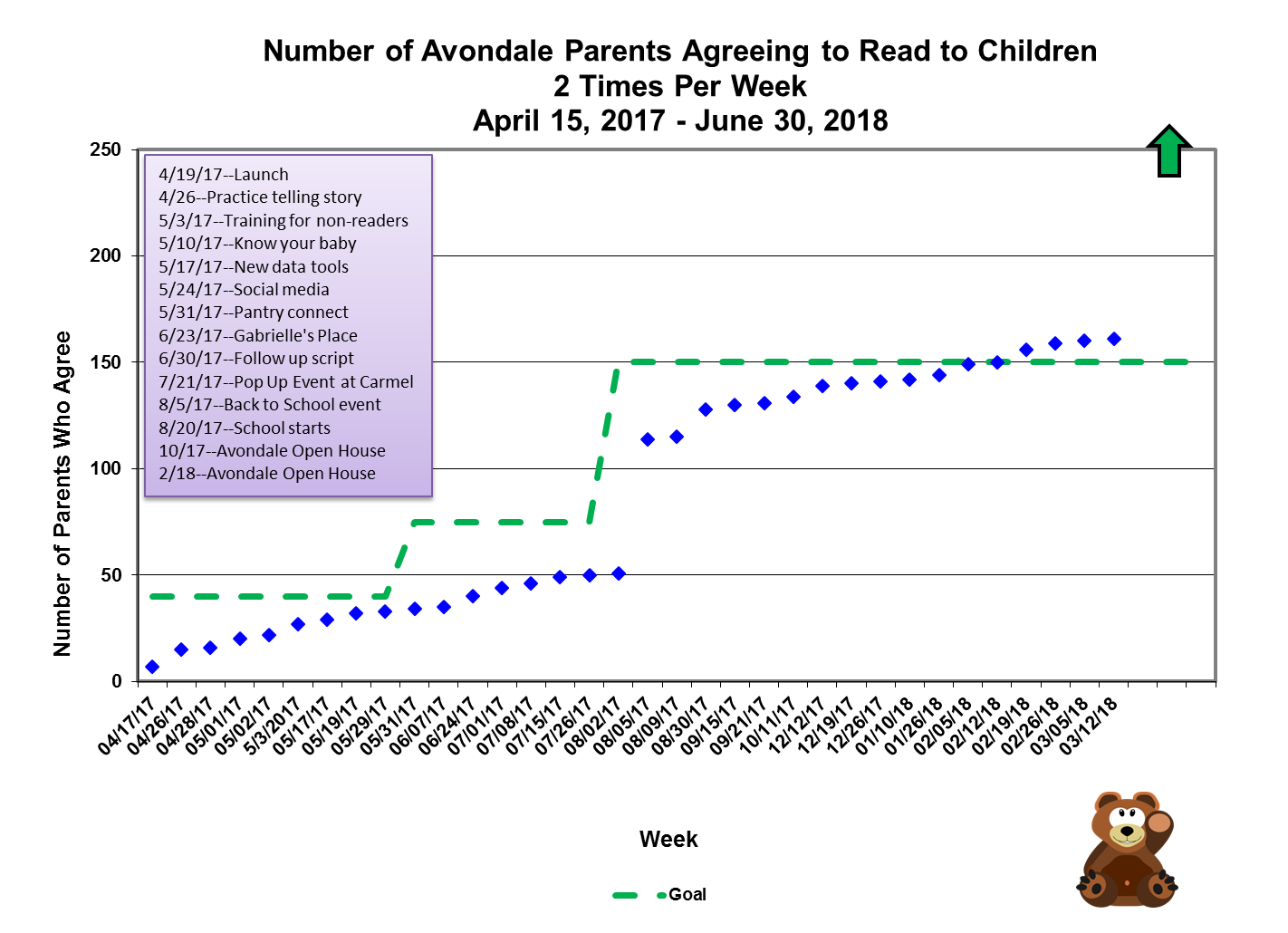 Plan
Act
(Adopt, Adapt or
Abandon)
Study
Do
Community QI Capability
Model for Improvement
SMART
Specific
Measurable
Action Oriented
Realistic
Timely
What are we trying to
accomplish? AIM
How will we know that a change
is an improvement? MEASURES
What change can we make that
will result in improvement? IDEAS
Langley et al. 1996
Building a Multi-Sector Learning Network
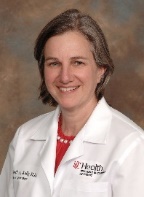 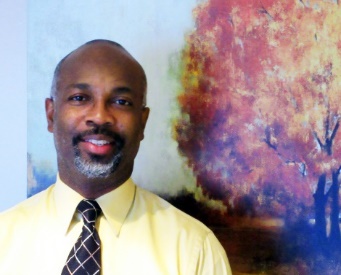 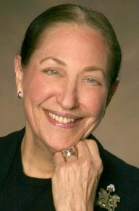 Obstetrics
Faith community
Home visiting
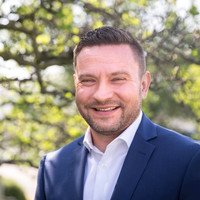 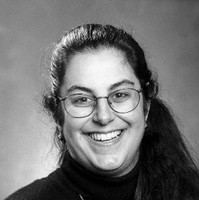 United Way
Pediatrics
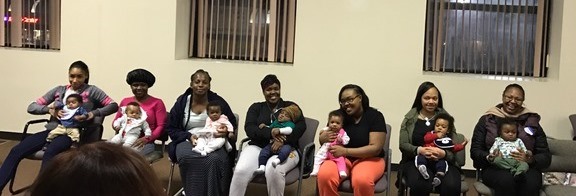 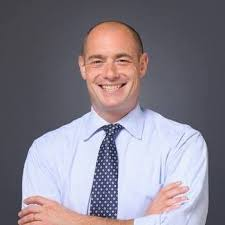 City Council
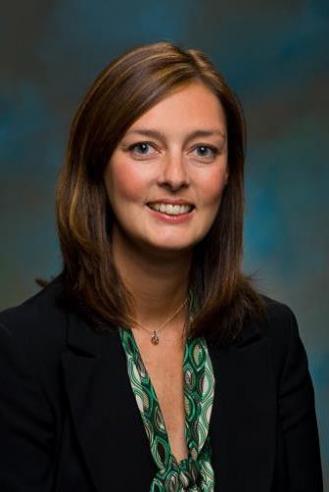 Quality Preschool
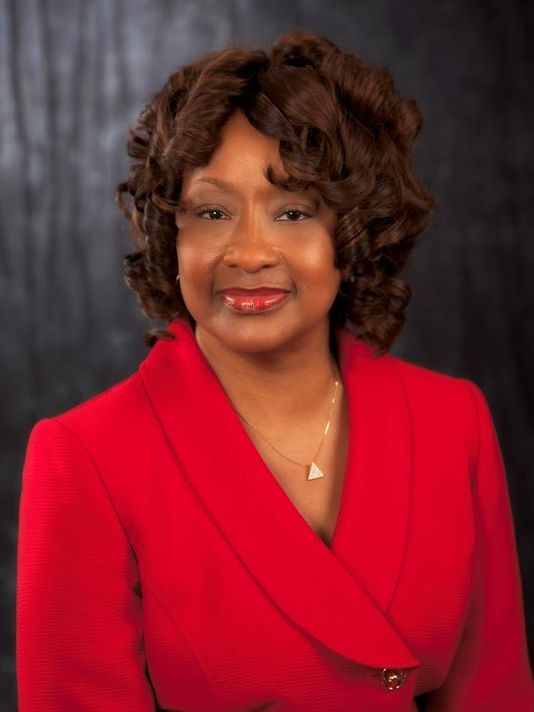 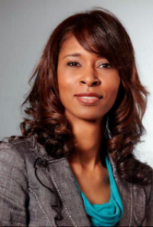 Public schools
Public health
Benefits, child
welfare
Employment, financial . literacy
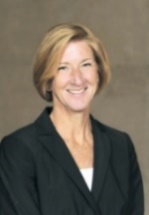 Legal aid:
housing, DV, benefits
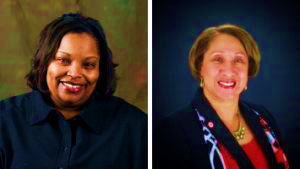 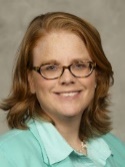 HOW WE CAN BE A PARTNER TO OTHERS?
Population health
Multi-sector partnerships
Data analytics –disparities, improvement
Quality improvement
Design thinking and co-production with families
PARTNERS THAT WOULD BE USEFUL TO US?
2-3 generation approaches 
Adult mental health – stress and depression
Job training and opportunities
Evaluation expertise